Identidad del grupo
Nombre del Proyecto

Línea de trabajo
Nombre del grupo
Número de integrantes
Facultad a la que pertenece el grupo
Fecha de la actividad
Fecha y versión del Informe
Informe SEM  2015 - II
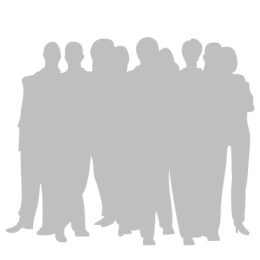 Descripción del Grupo y del Proyecto
Nombre del Grupo -  Datos de Contacto (correo, facebook, twitter, blog)

(Hacer una descripción BREVE)
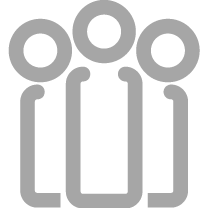 Descripción de las actividades (según las actividades propuestas en el proyecto)
Actividad 1Descripción de la actividad

Actividad 2Descripción de la actividad

Actividad 3Descripción de la actividad

Actividad 4Descripción de la actividad
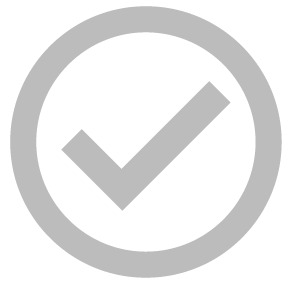 Logros y resultados destacados (según las actividades propuestas en el proyecto)
Logros destacados

Descripción BREVE 
de los logros
Logros destacados

Descripción BREVE
De los logros
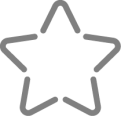 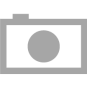 Pie de Foto
Actividad
Registros Fotográficos y de divulgación
Pie de Foto
Actividad
Pie de Foto
Actividad
Población beneficiada
(Hacer una descripción BREVE y cantidad)
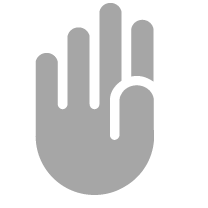 Recursos Asignados y Ejecutados
(Hacer una descripción BREVE)
Incluir Tablas Presupuestales (presupuesto asignado por Facultad y por Sede)
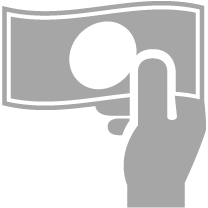 Con la realización del proyecto cuáles son los aportes para:
el Grupo de Trabajo

Descripción BREVE 
de los aportes
la Universidad o su  Proyecto Curricular

Descripción BREVE 
de los aportes
la Comunidad

Descripción BREVE 
de los aportes
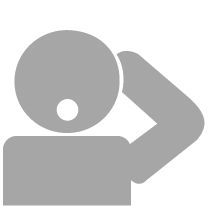 Observaciones y sugerenciasDificultades presentadas en el transcurso de la realización y ejecución del proyecto
(Hacer una descripción BREVE)
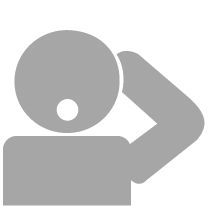